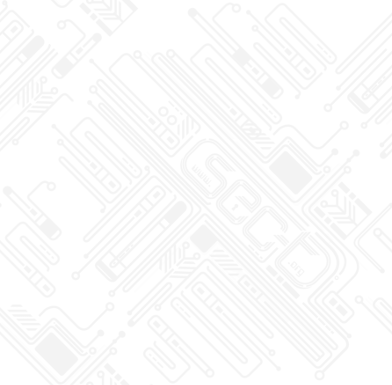 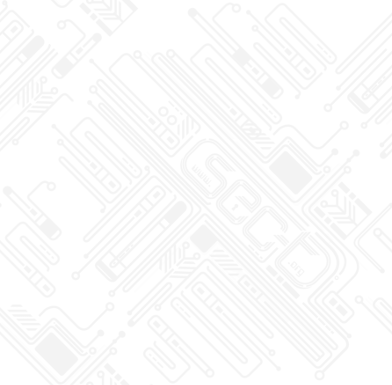 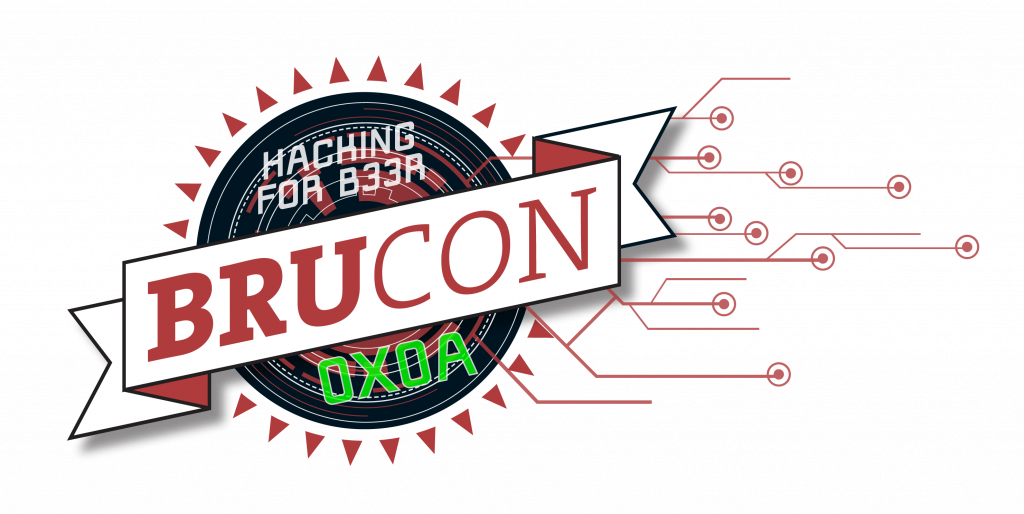 Dissecting Non-malicious Artifacts: 
One IP At A Time
Ido Naor (@idonaor1) & Dani Goland (@danigoland)
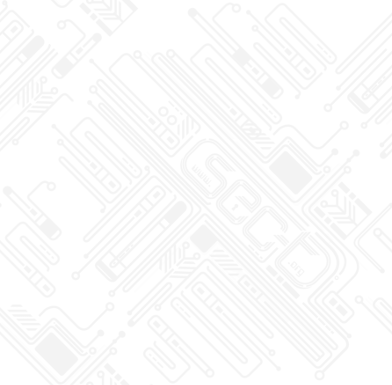 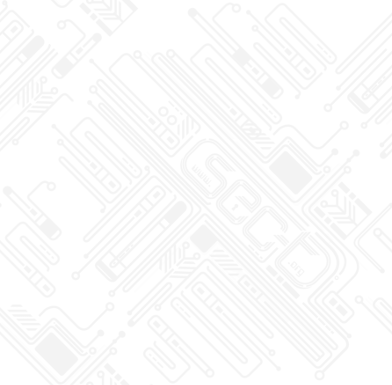 About us
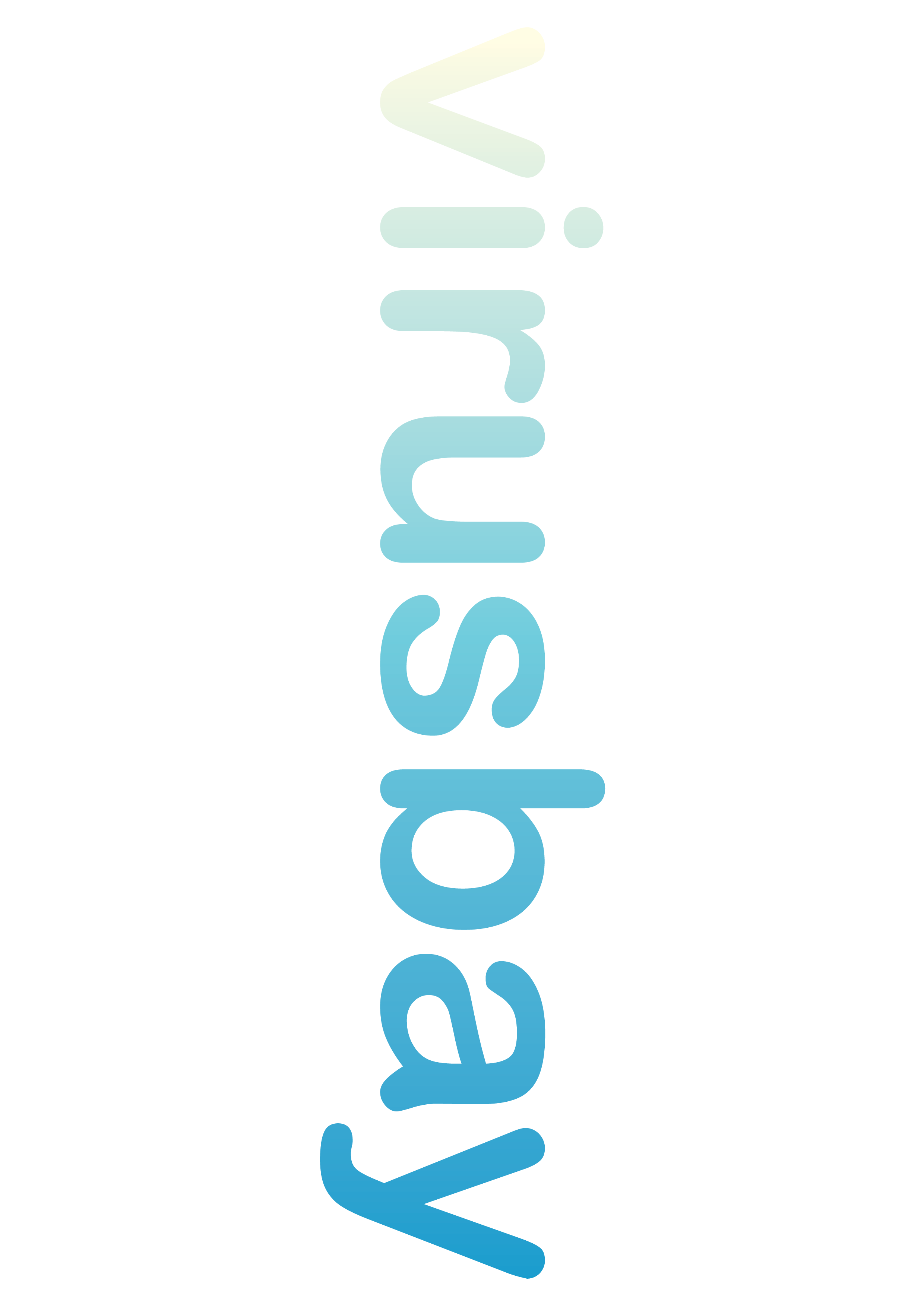 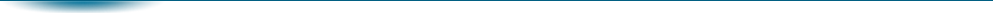 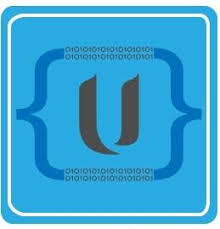 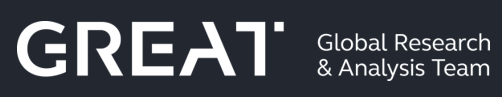 Founders
Undot Ltd.
Kaspersky
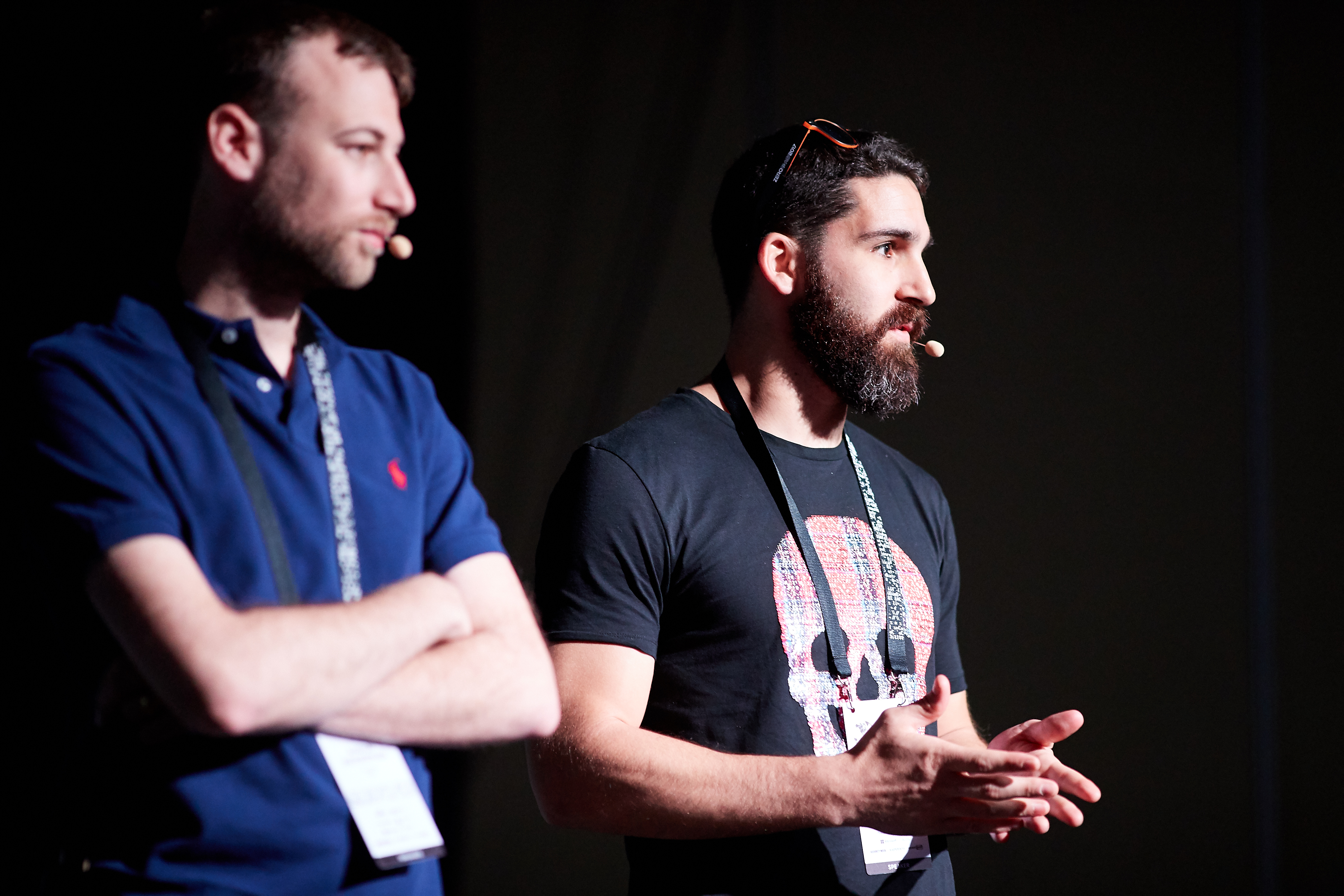 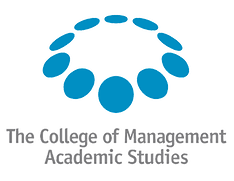 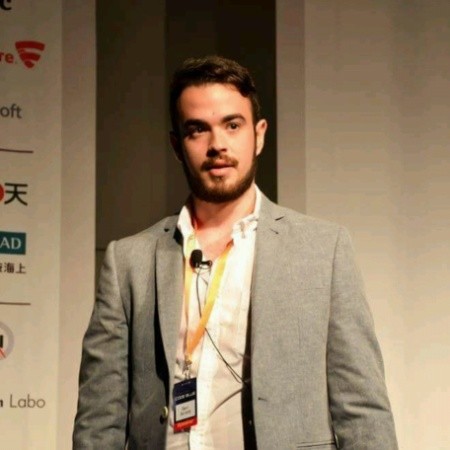 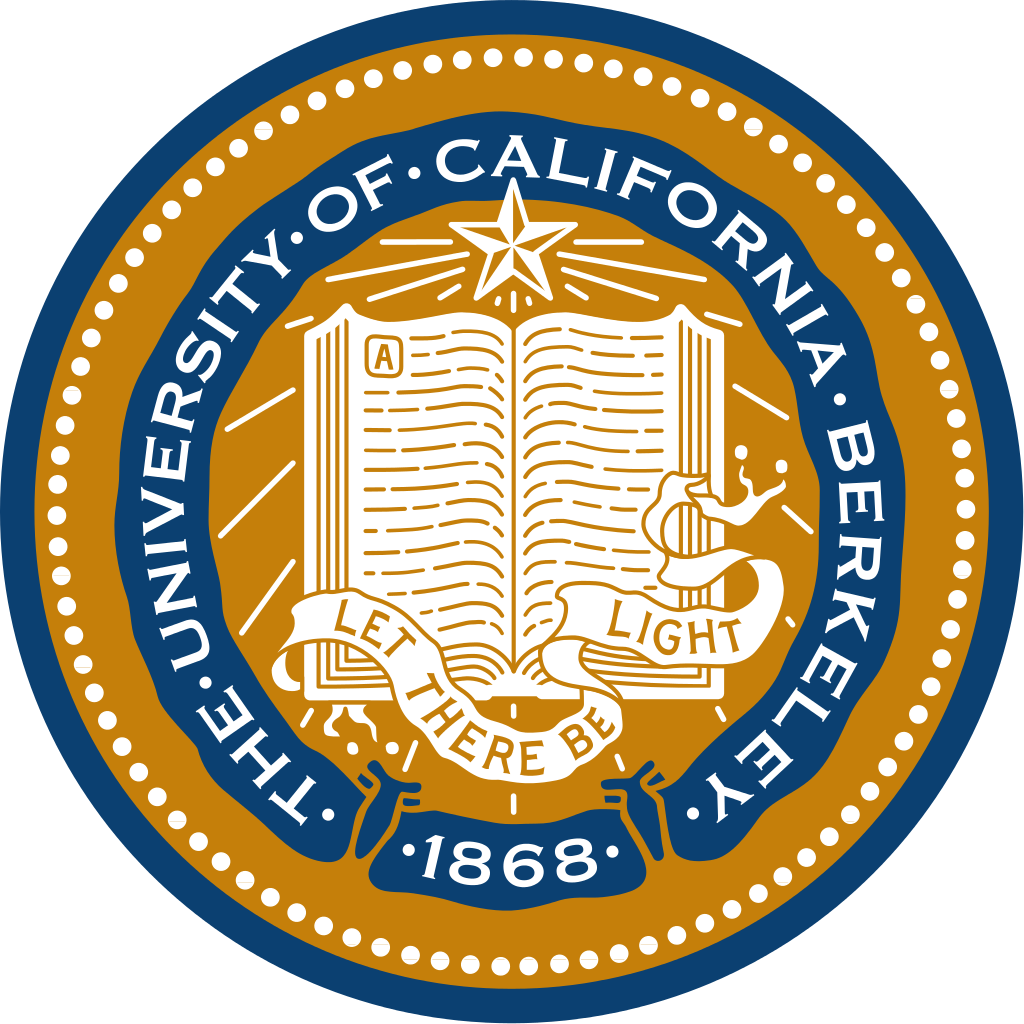 Alumni  & Lecturer
Student
Father
Active
Origin
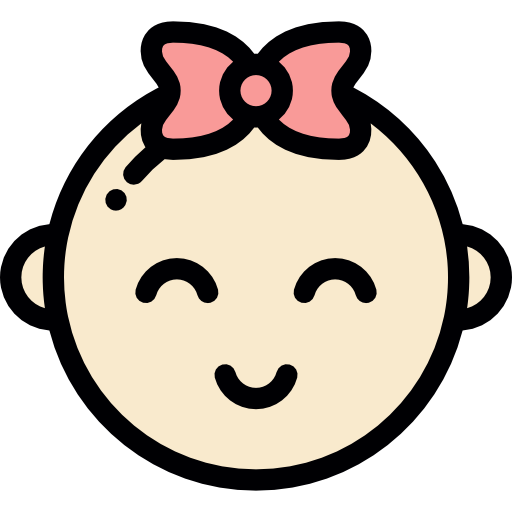 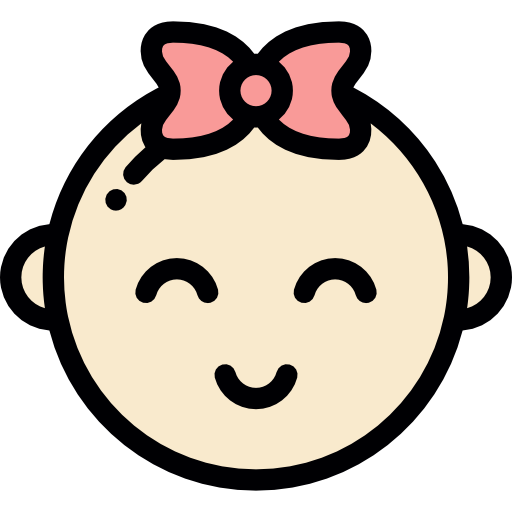 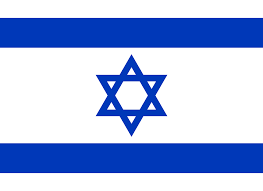 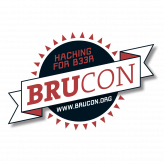 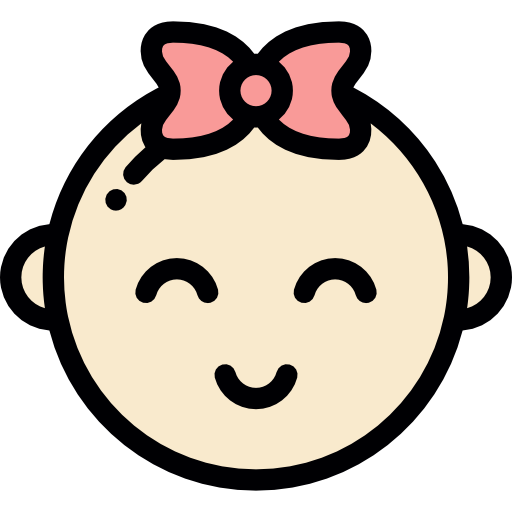 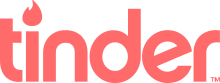 “for research purposes”
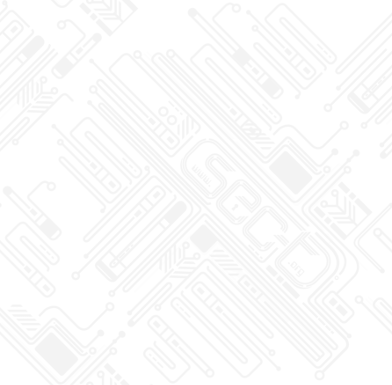 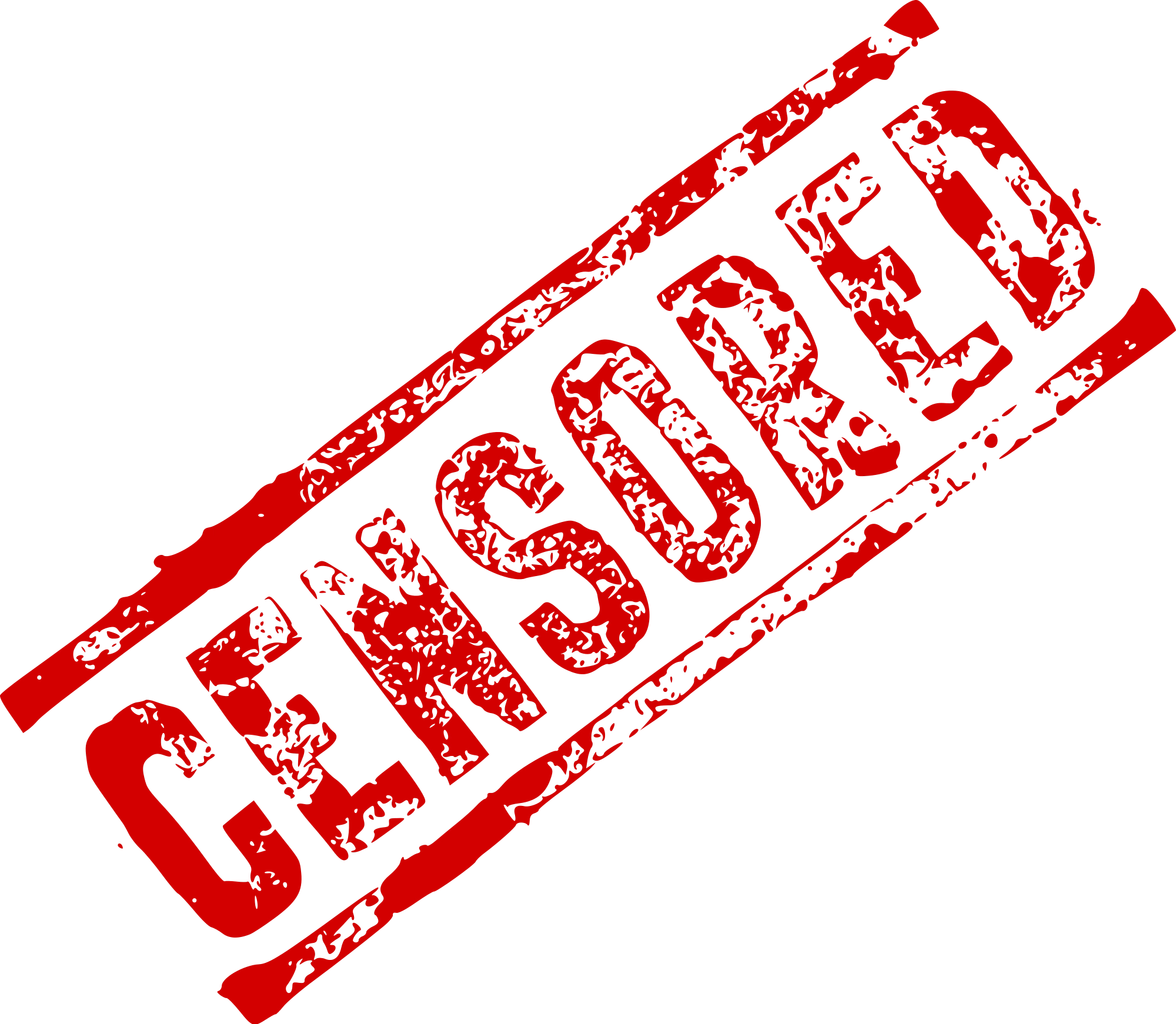 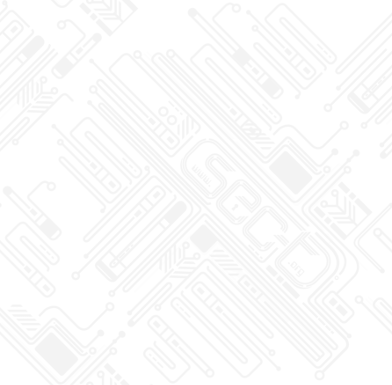 Disclaimer
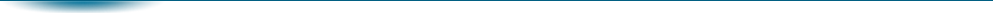 A few people from companies X,Y & Z 
gave us a “friendly” call to not expose information linking back to them. Hence, we had to redact the juicy content of our presentation
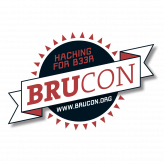 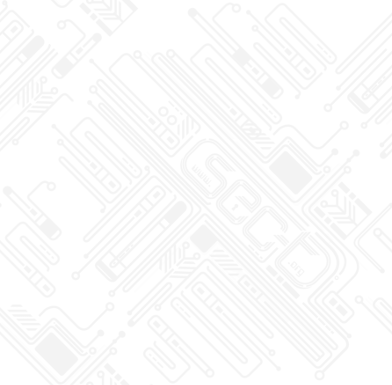 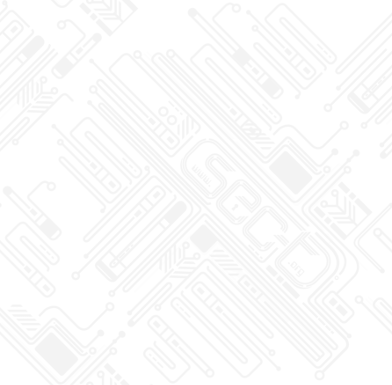 Research Motive
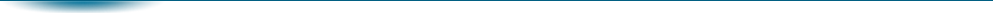 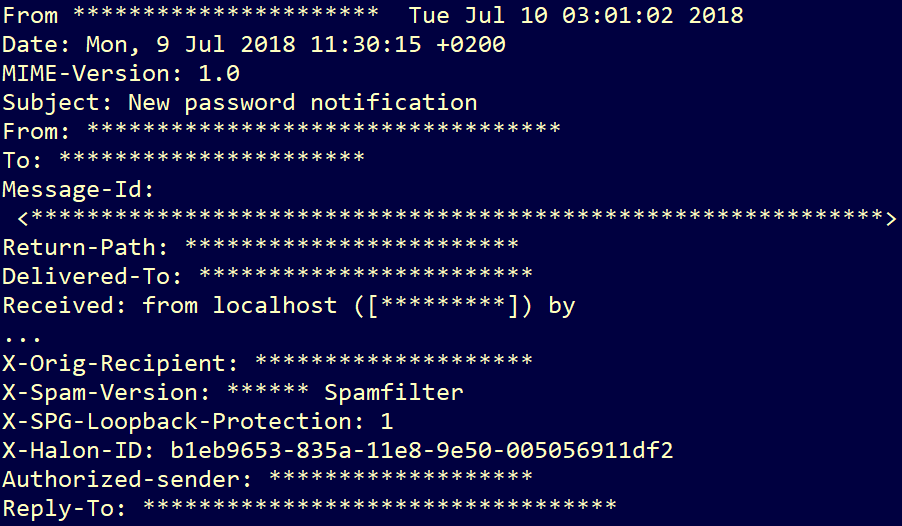 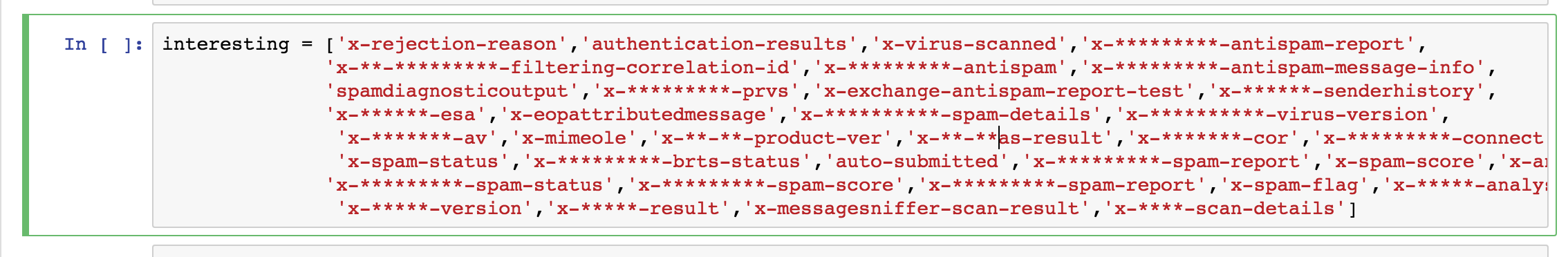 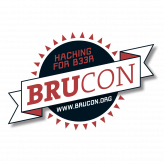 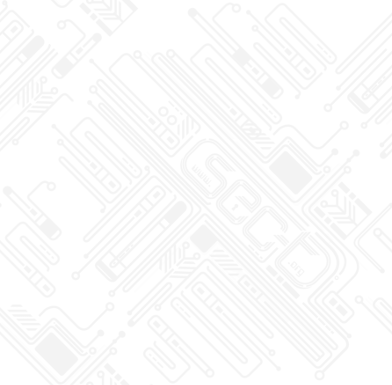 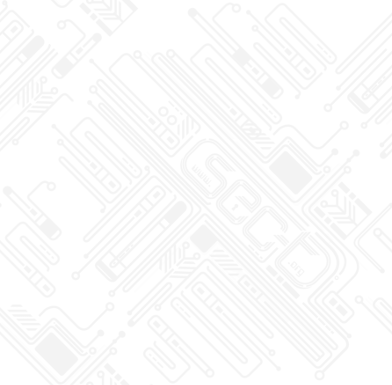 Research concept
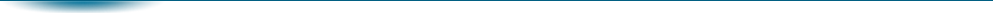 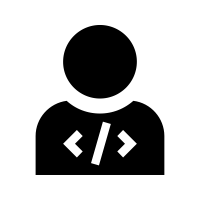 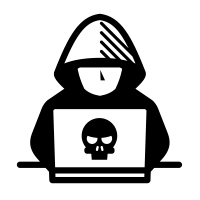 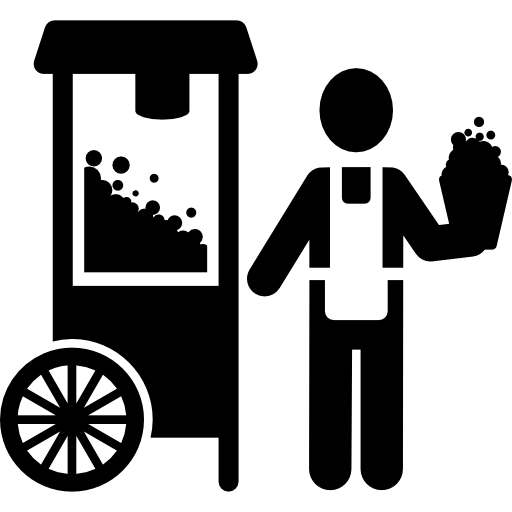 RESEARCH
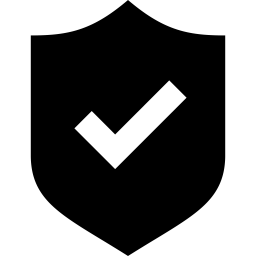 FOCUS
Employees use
online services
to educate themselves
Security products
ARE NOT SUPPOSED  TO use online services
to enhance detection
vendors use
data of their clients and later have zero responsibility for it
Hackers steal data and later publish it to online platforms
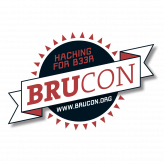 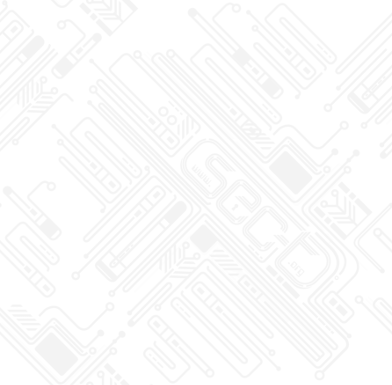 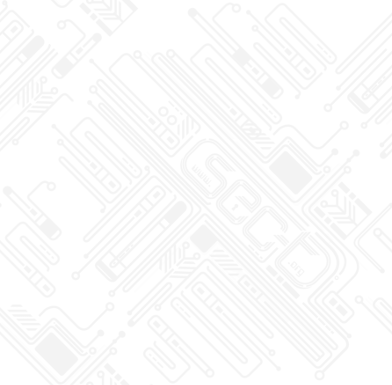 Research Scope
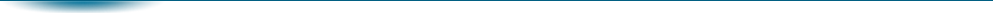 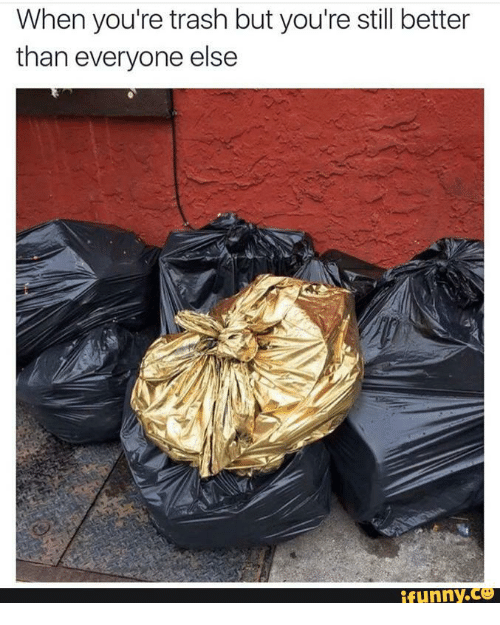 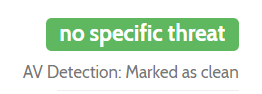 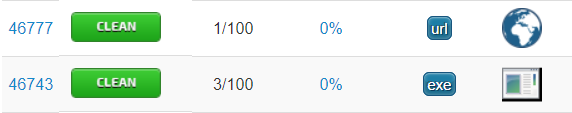 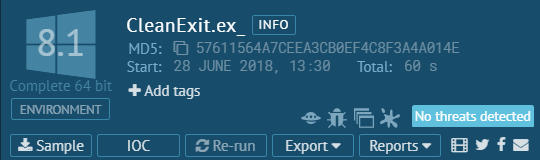 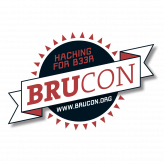 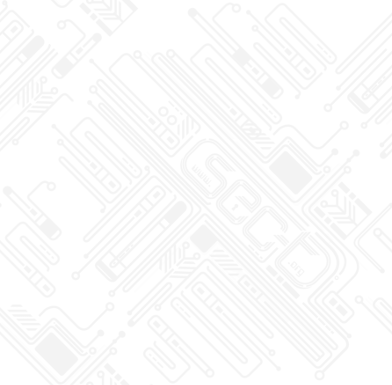 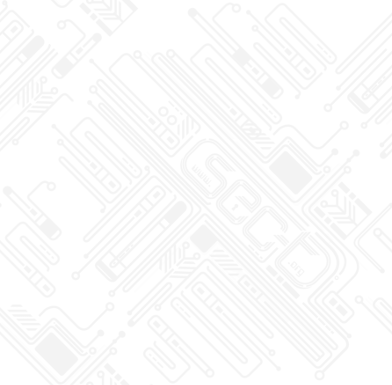 Research Goal
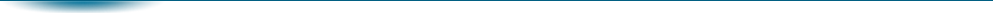 Starting points
Paid/non-paid services
Repositories
Other
Building Blocks
Malware Research
Yara
Data Science
Goal
Prove that data is being unwillingly exfiltrated from organizations, and that with simple tools – it can be exposed.
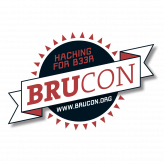 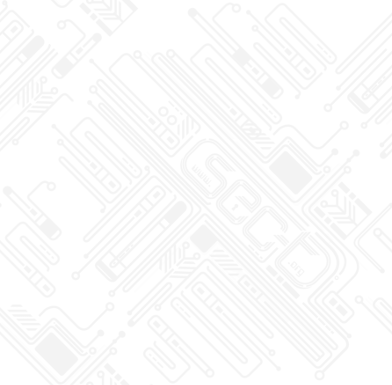 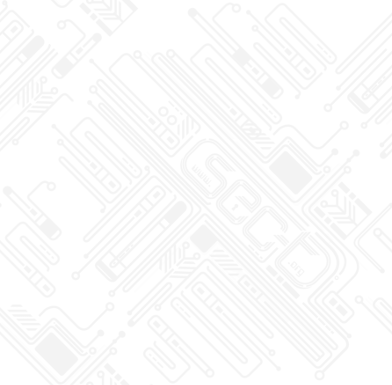 Proof of Concept
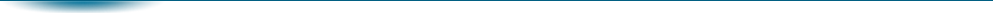 Personal & Confidential
One simple search: “message”
Mail containing non-malicious artifacts
Options:
Mail uploaded by employee
Mail suspected by security product
Mail uploaded by 3rd party
Triple by the thousands
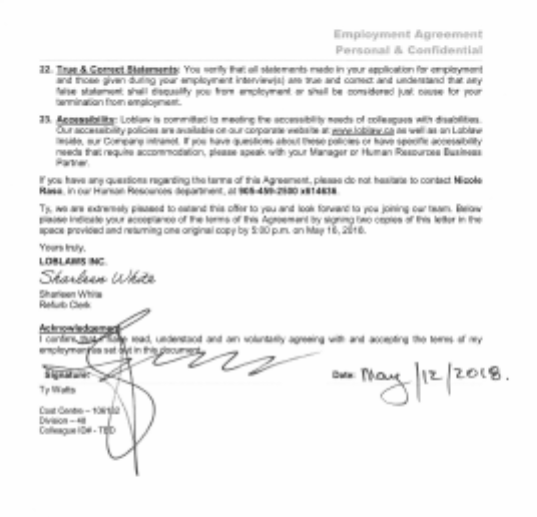 May 12, 2018
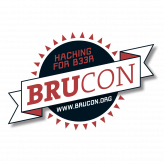 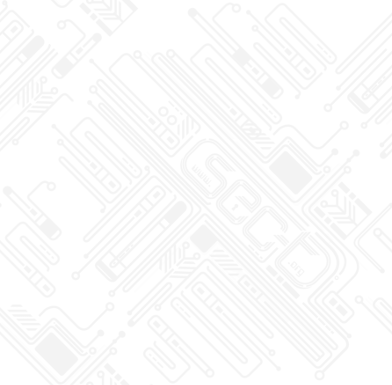 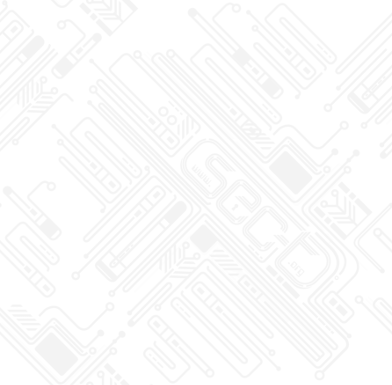 Linking The Subjects
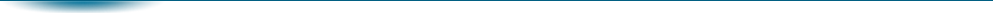 </>
Dumps
Archives
Documents
Emails
Code
Graphs
Certificates
Keys
Secrets
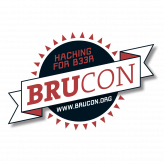 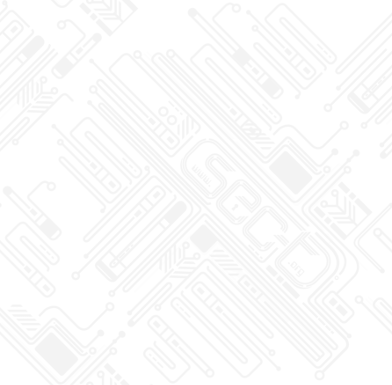 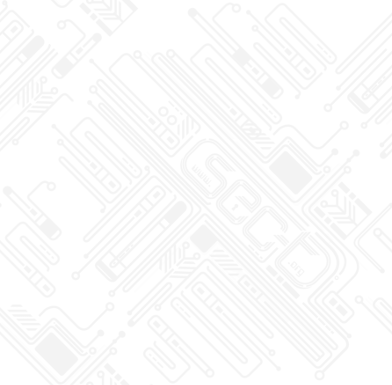 Step 1: Possible Feeds
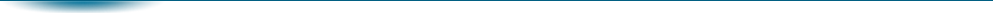 Code repositories / Open source
Script/Paste repositories
Malware repositories
Multi-scanners 
Online sandboxes
Forums / Social platforms
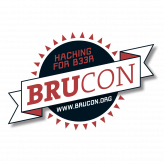 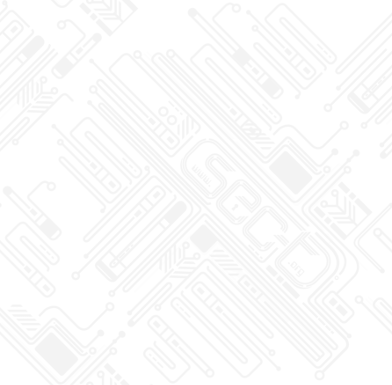 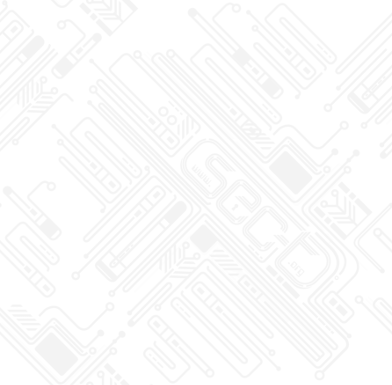 Step 2:  Yara rules
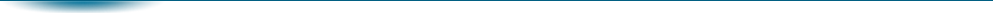 rule filter_interesting_eml {	
	strings:    	
		$eml_01 = "From:”
		$eml_02 = "To:"        		
		$eml_03 = "Subject:"        		
		$attachment_id = "X-Attachment-Id"        
		$mime_type = "Content-Type: multipart/mixed"	
	condition:        
		all of ($eml_*) and $attachment_id and $mime_type and filesize > 300KB
}
rule filter_interesting_outlook {	
	strings:        		
		$a1 = {D0 CF 11 E0 A1 B1 1A E1}
		$a2 = "FROM:" nocase		$a3 = "TO:" nocase    
condition:
	all of them and filesize > 300KB
}
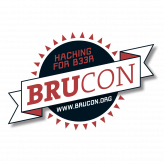 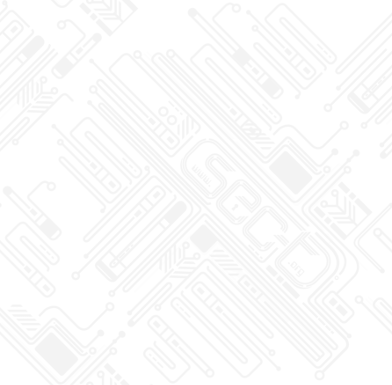 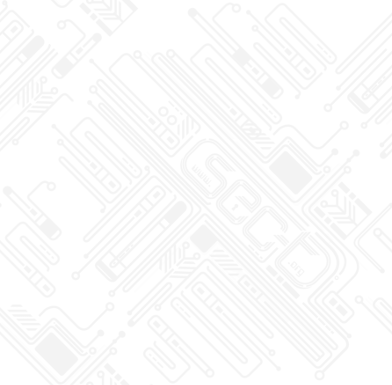 Step 3: Collection
var https = require('https');
var AWS = require('aws-sdk');  
AWS.config.region = 'us-west-2';
var s3 = new AWS.S3();
let url = "https://<datasource>/...";
exports.handler = function (event, context,callback) {
  https.get(url, res => {
  res.setEncoding("utf8");
  let body = "";
  res.on("data", data => {
    body += data;
  });
  let ids = []
  res.on("end", () => {
    body = JSON.parse(body);
    let notifs = body[‘notifs’];
    let filtered = {alerts:[]};
    for(let i = 0; i<notifs.length;i++)
    {
       …
        }
    }
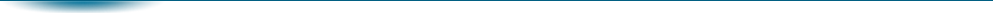 Searched feeds for undetected samples
List hashes from results
Downloaded undetected samples
Filtered emails using Yara
Sent matches to pipeline
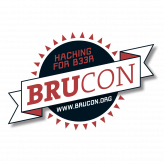 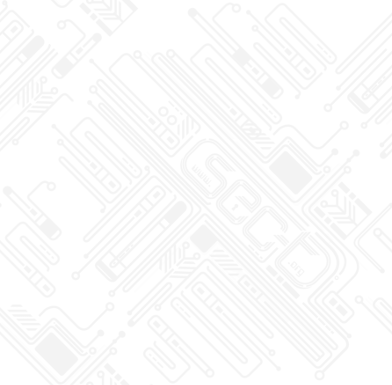 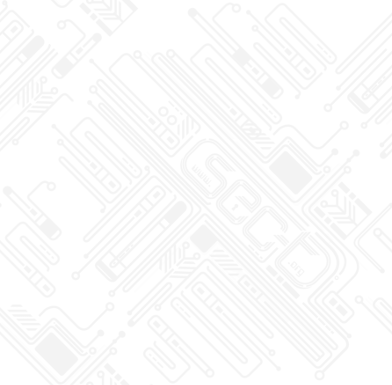 General Architecture
SNS
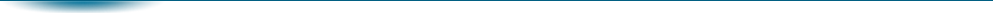 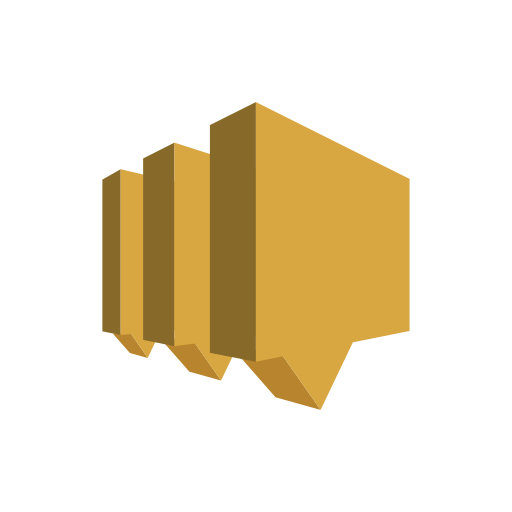 RSS feeds
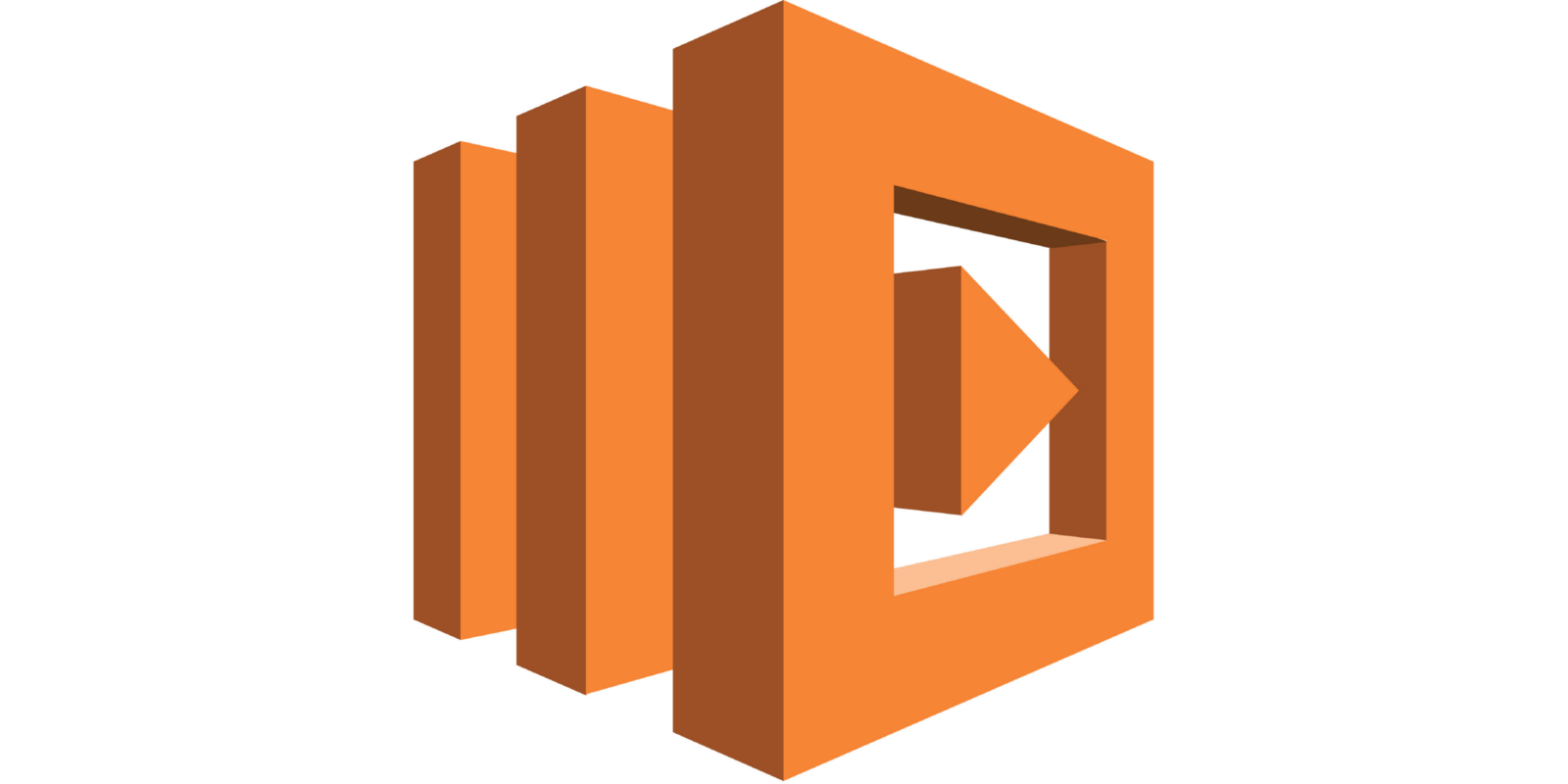 Send SNS
Pull Hashes
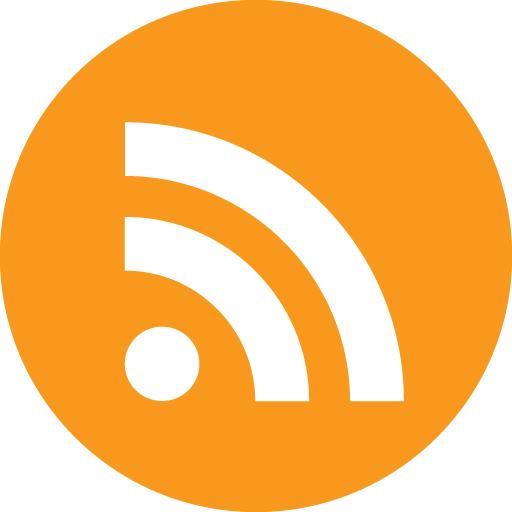 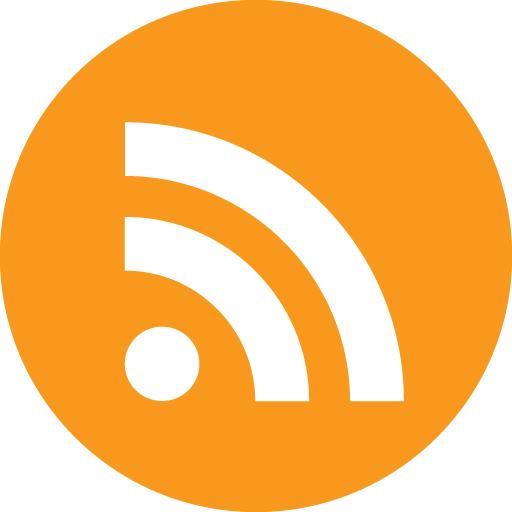 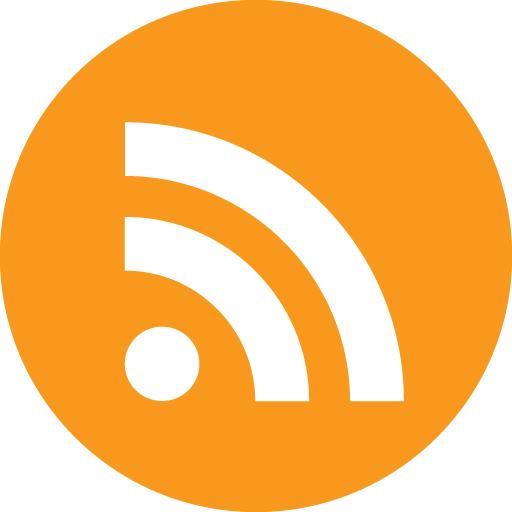 AWS Lambda
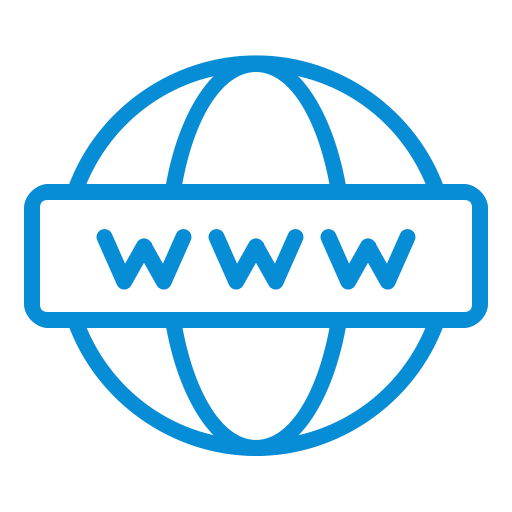 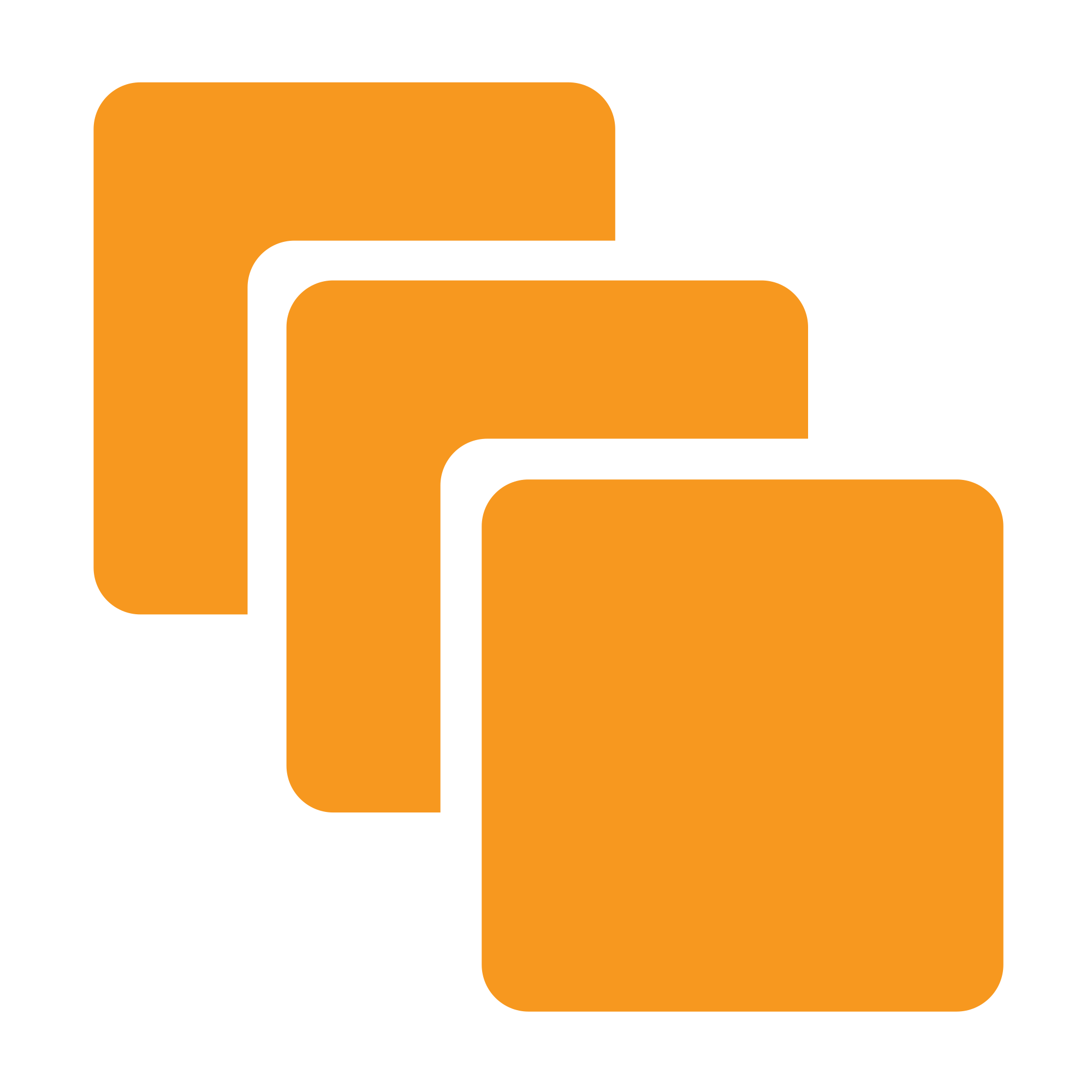 Download Samples
Push
Get Tasks
ec2 instances
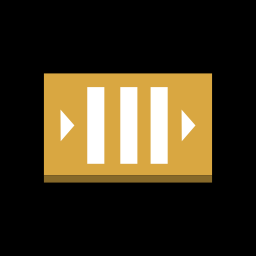 Samples & Attach.
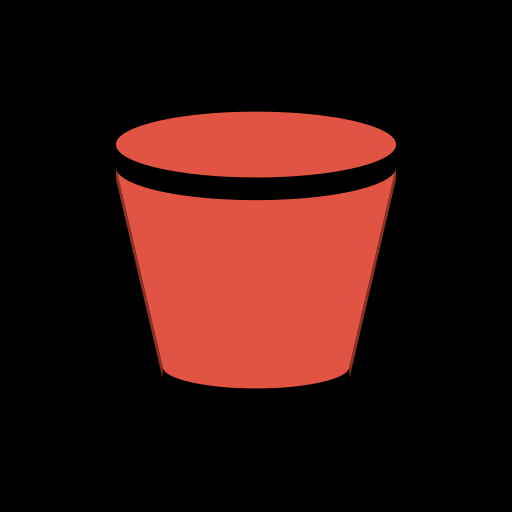 Headers + Parsed Body + Metadata
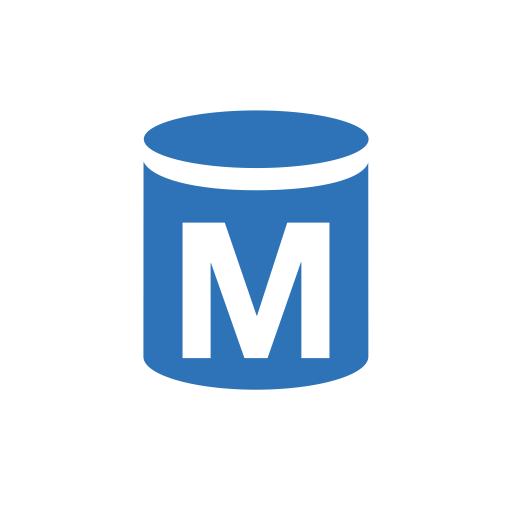 Queue
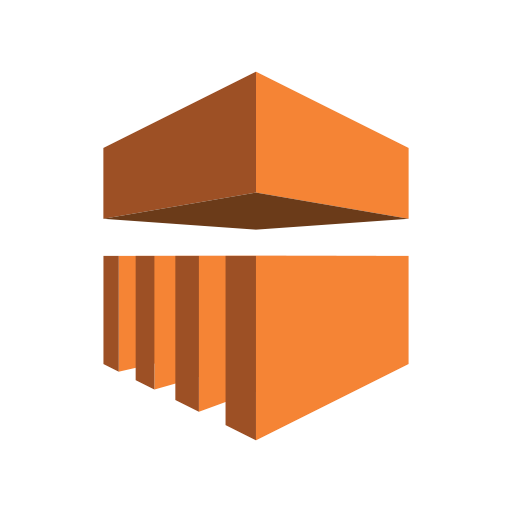 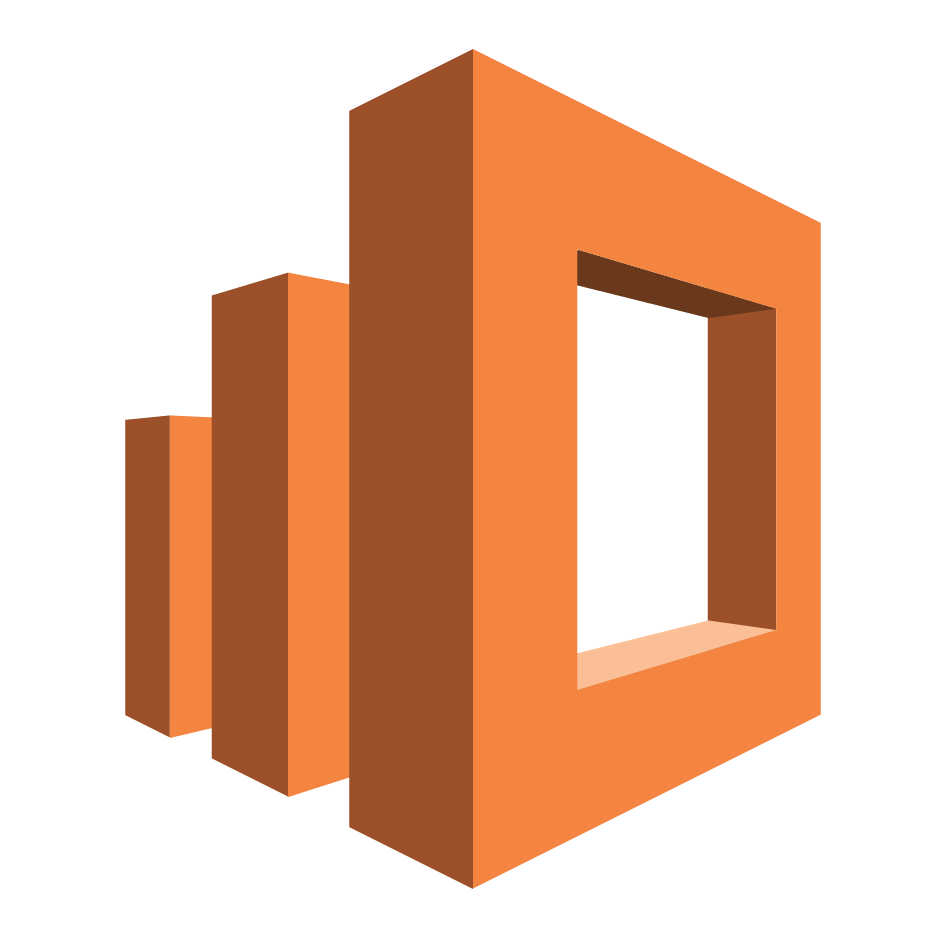 Bucket (S3)
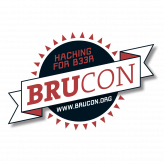 Postgres DB
Elastic Search & Kibana
EMR
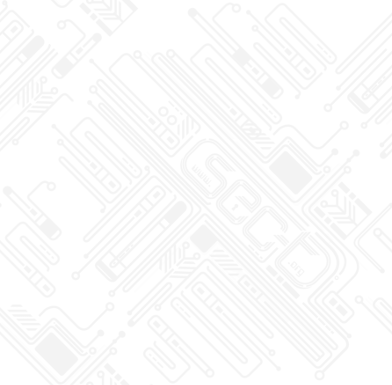 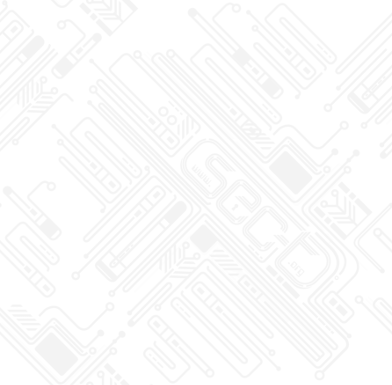 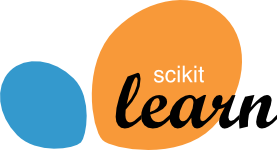 Analysis Pipeline
NLP Pipeline
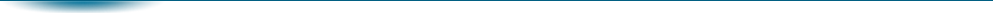 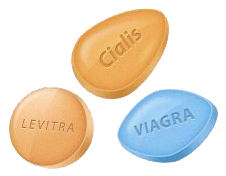 Preprocessing
Stemming 
Stop word Removal
Tokenization
POS Tagging
Spam Or Ham
TF-IDF  Naïve Bayes
Open Source Dataset
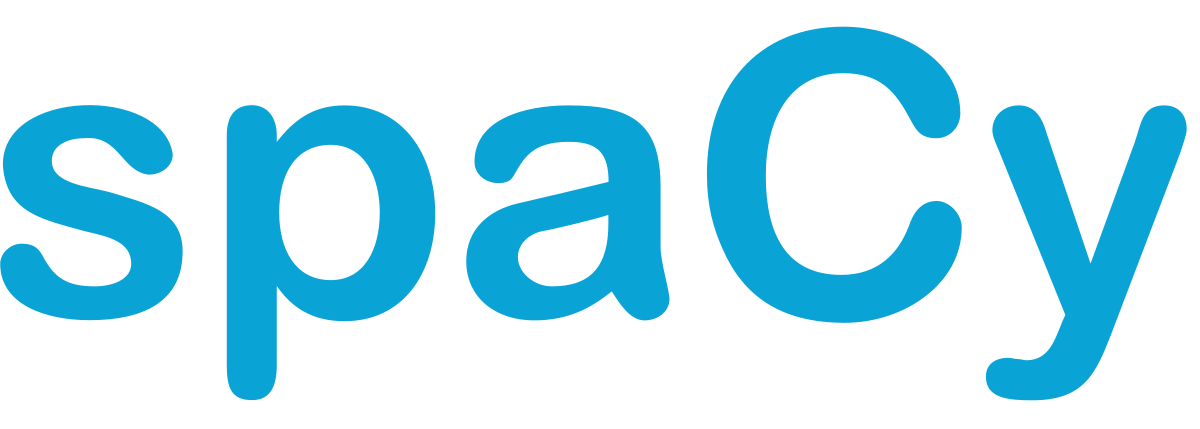 #1 Feature
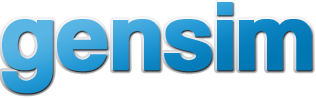 Custom Parser
Subject & Body
Language Detection
Domain Names
Geo lookup on domains
Extract Attachments
Named Entity Recognition
Names Of Persons
Organizations
Roles(CXO,VP)
Locations
Monetary Values
Topic Modeling
10 Topics
Top 10 words/topic
Postgres
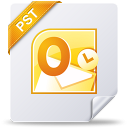 Email Queue
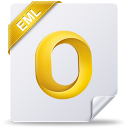 *NMF
*LDA
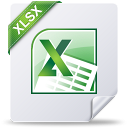 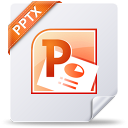 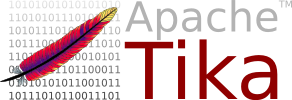 Attachment Queue
1(Casual Email) - 4(Critical/Highly Confidential)
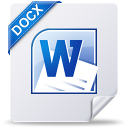 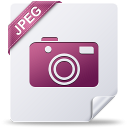 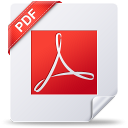 Content & Metadata Extraction
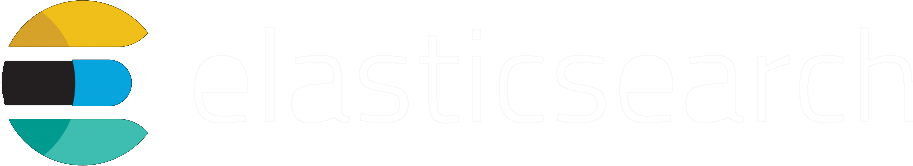 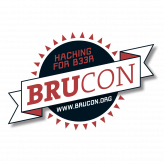 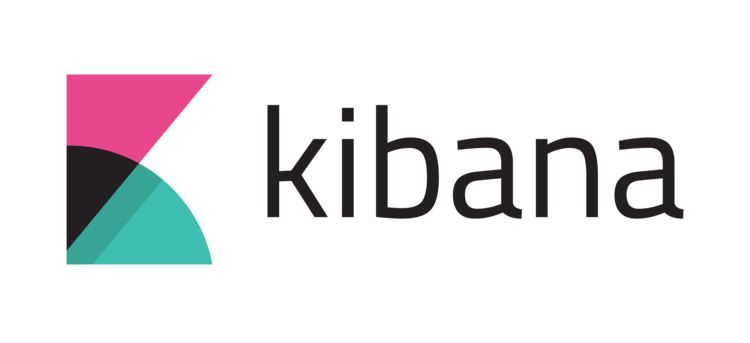 NMF = Non-Negative Matrix Factorization
LDA = Latent Dirichlet Allocation
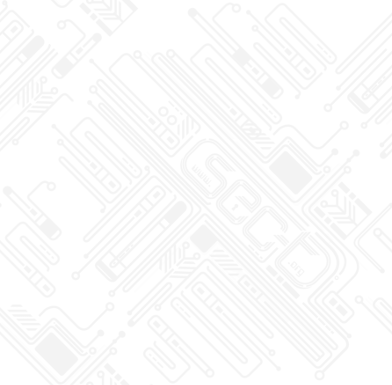 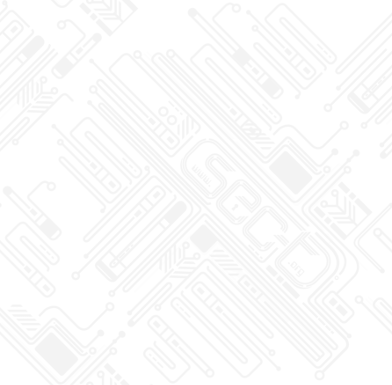 Graph-based
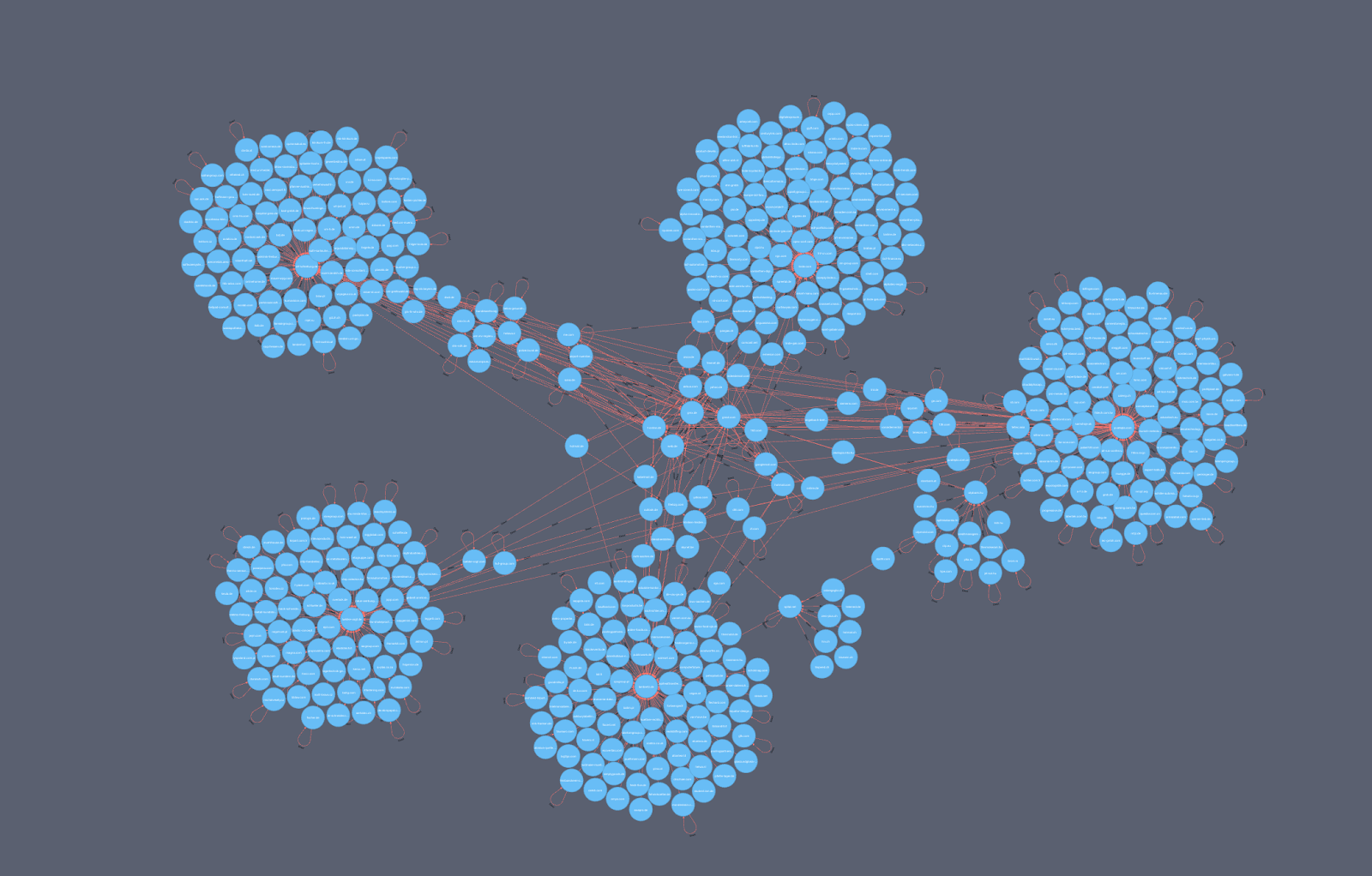 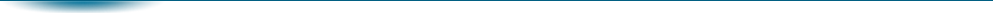 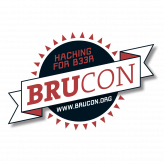 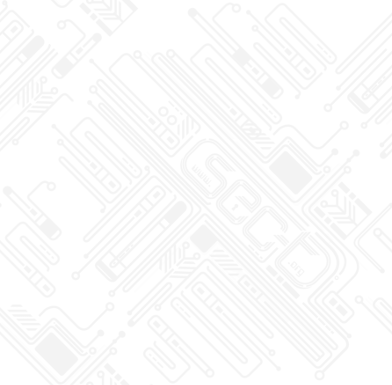 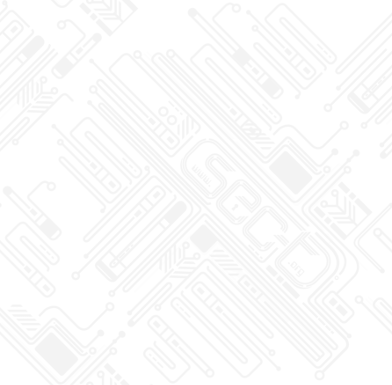 Global Problem
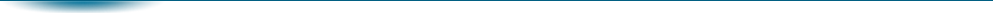 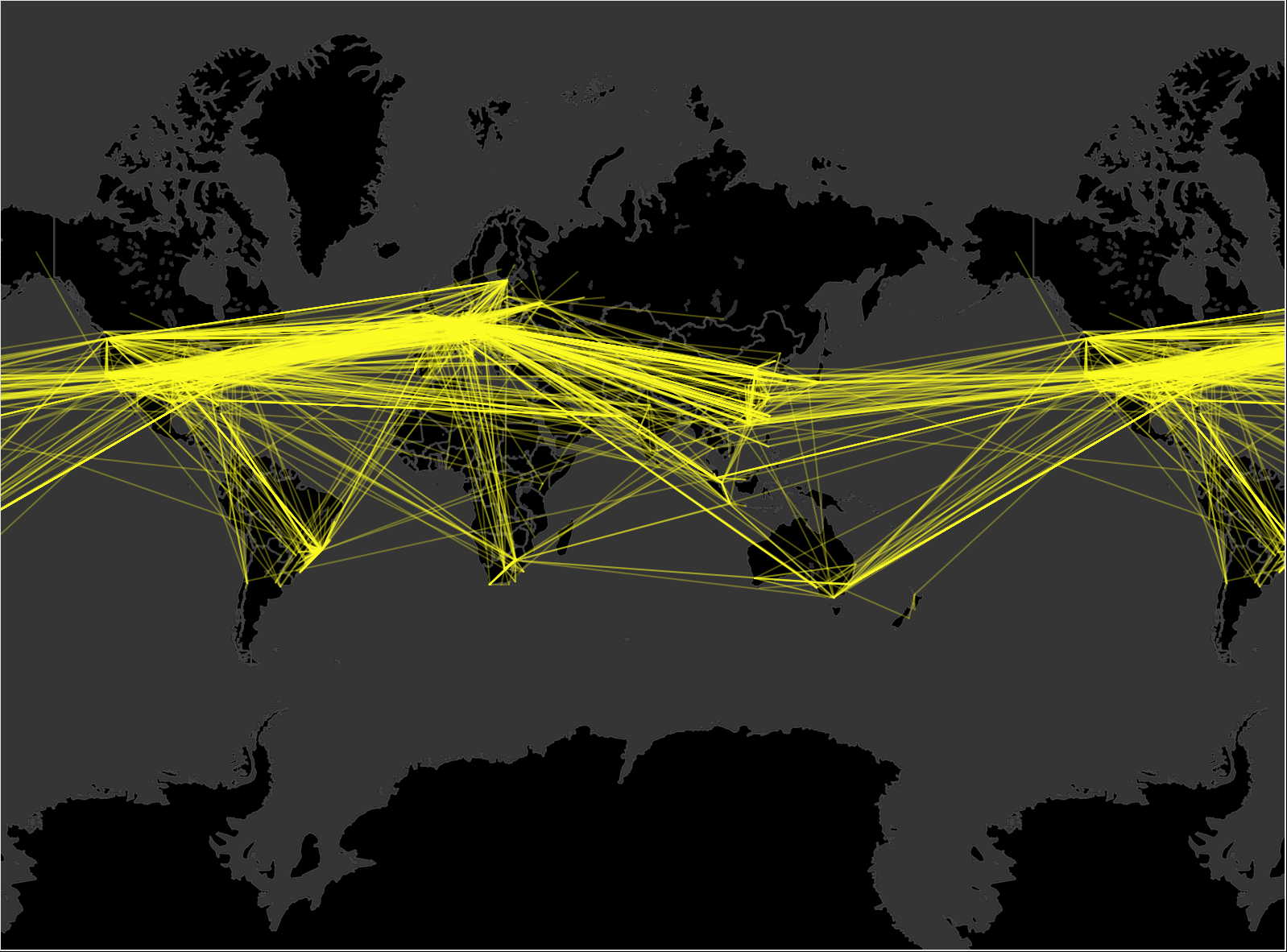 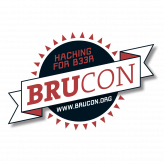 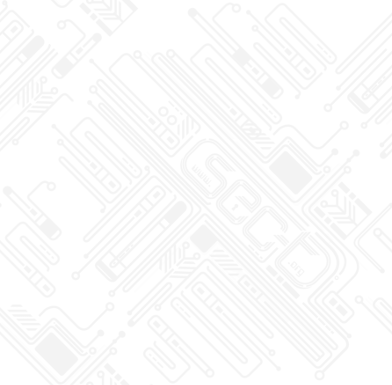 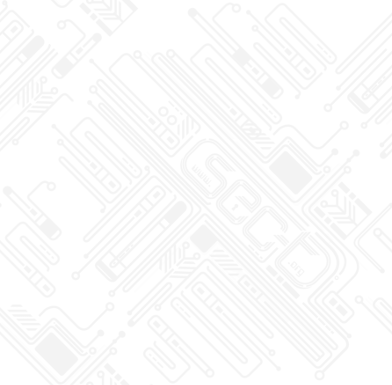 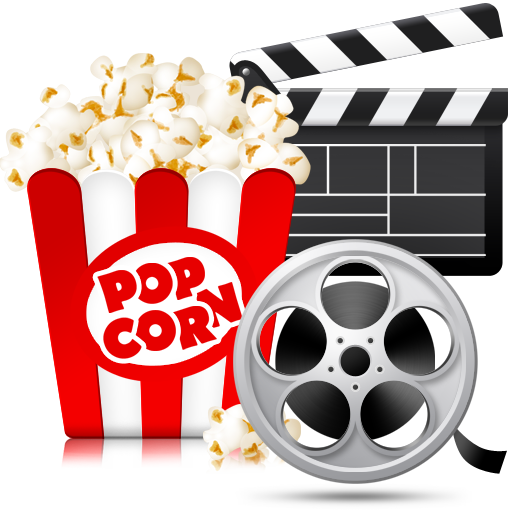 DEMO TIME
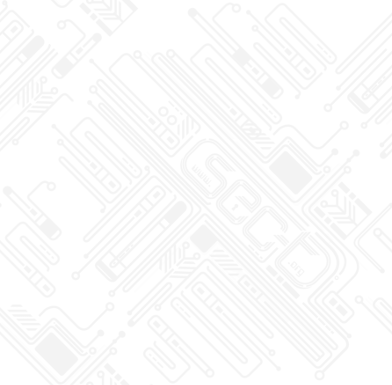 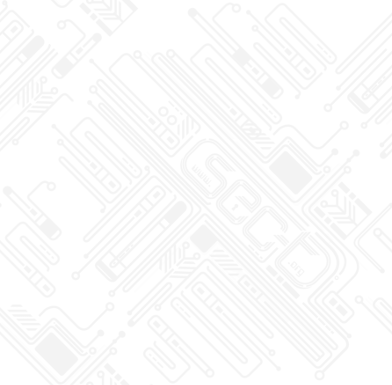 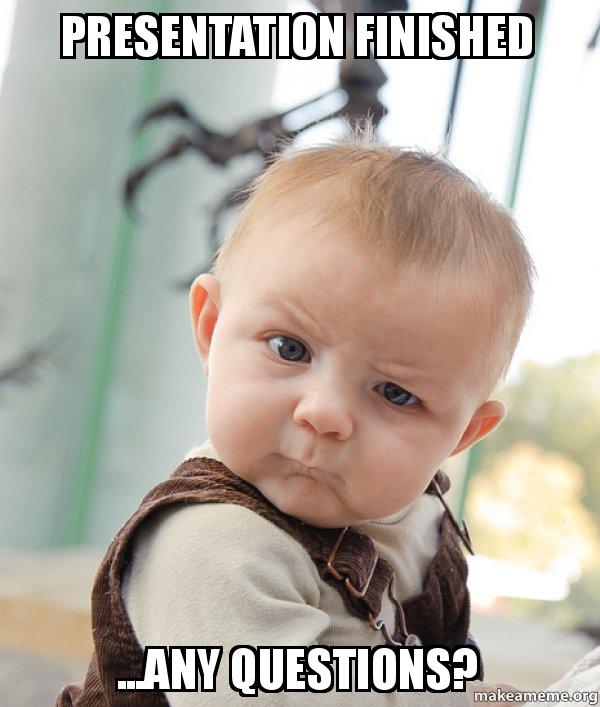 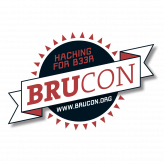 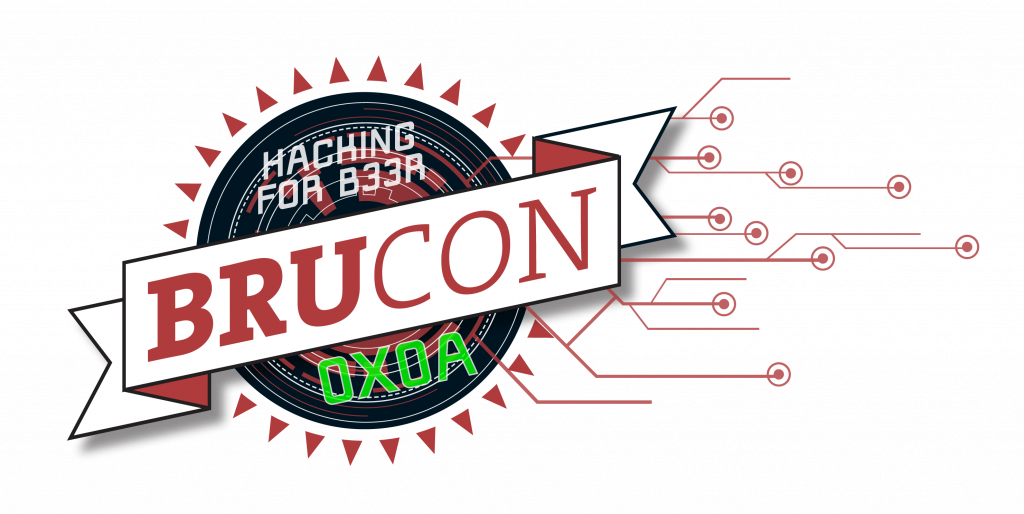 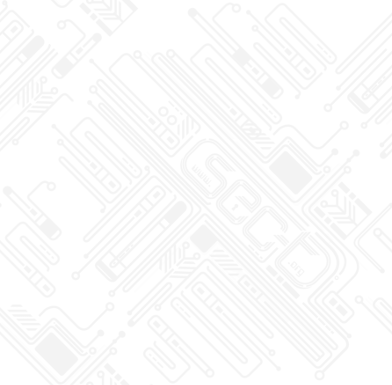 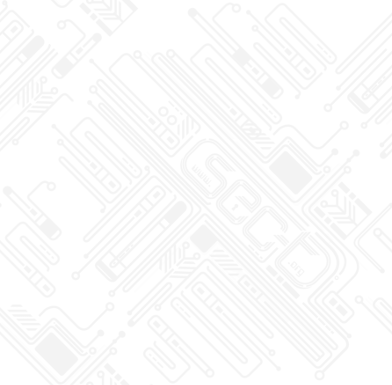 THANK YOU BRUCON!
Ido Naor (@idonaor1) & Dani Goland (@danigoland)
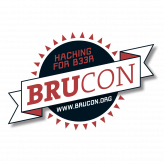